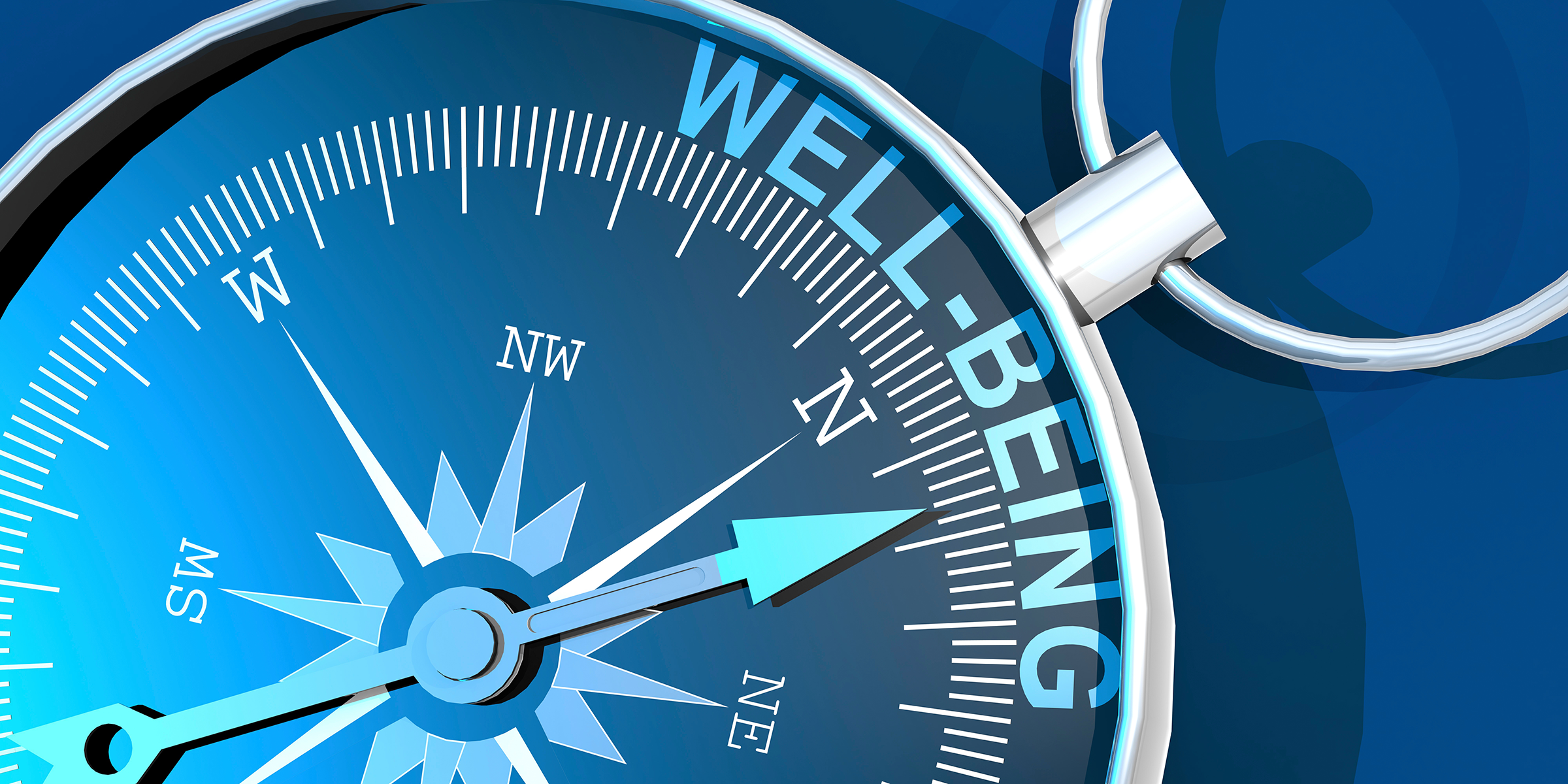 Choose your image
and place here
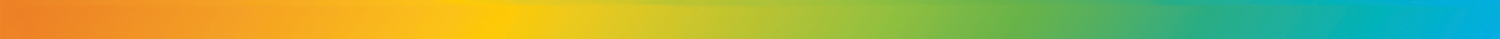 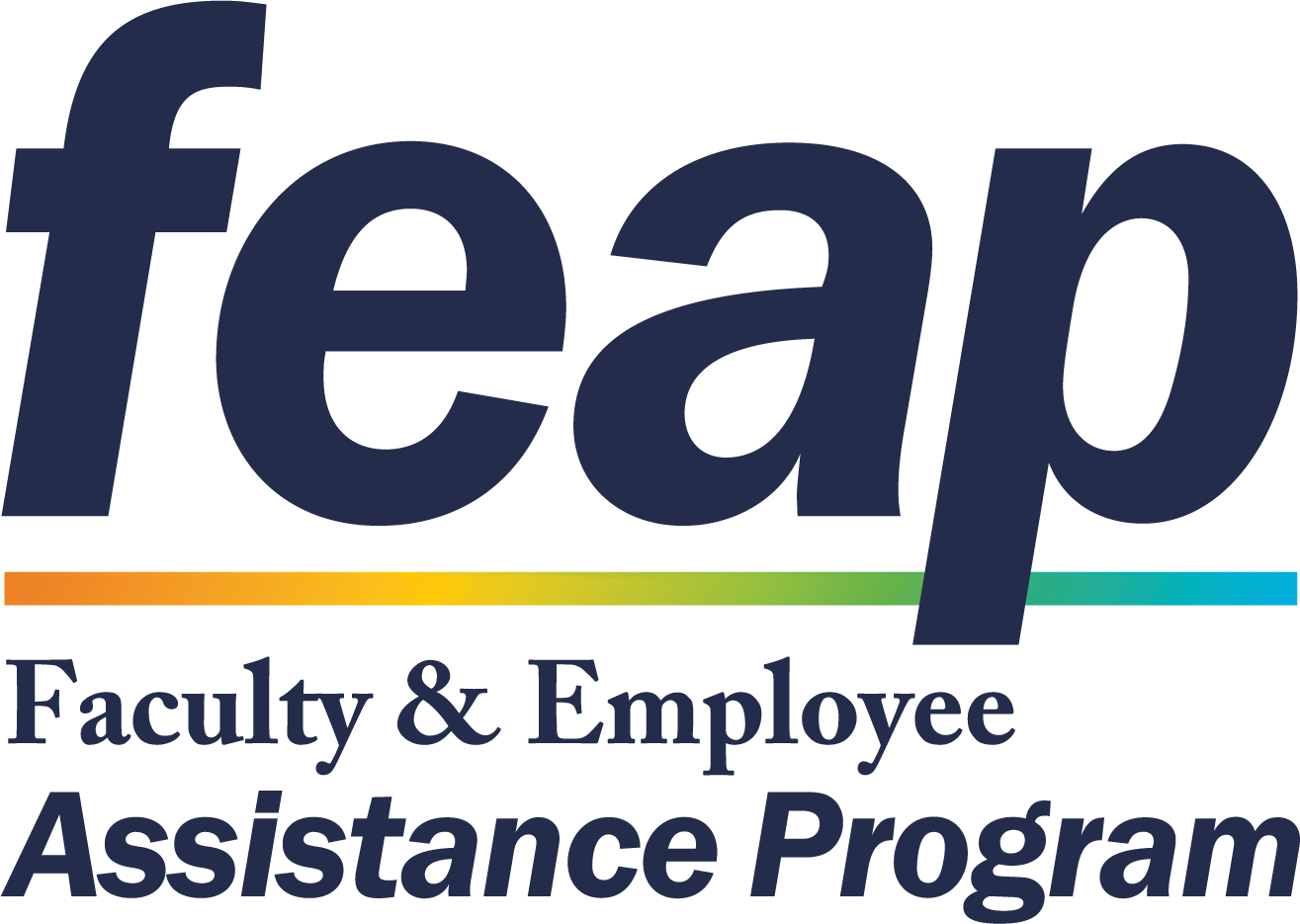 Title of Presentation
Presented by, byline, or other information as needed here
[Speaker Notes: Title Slide Option 1]
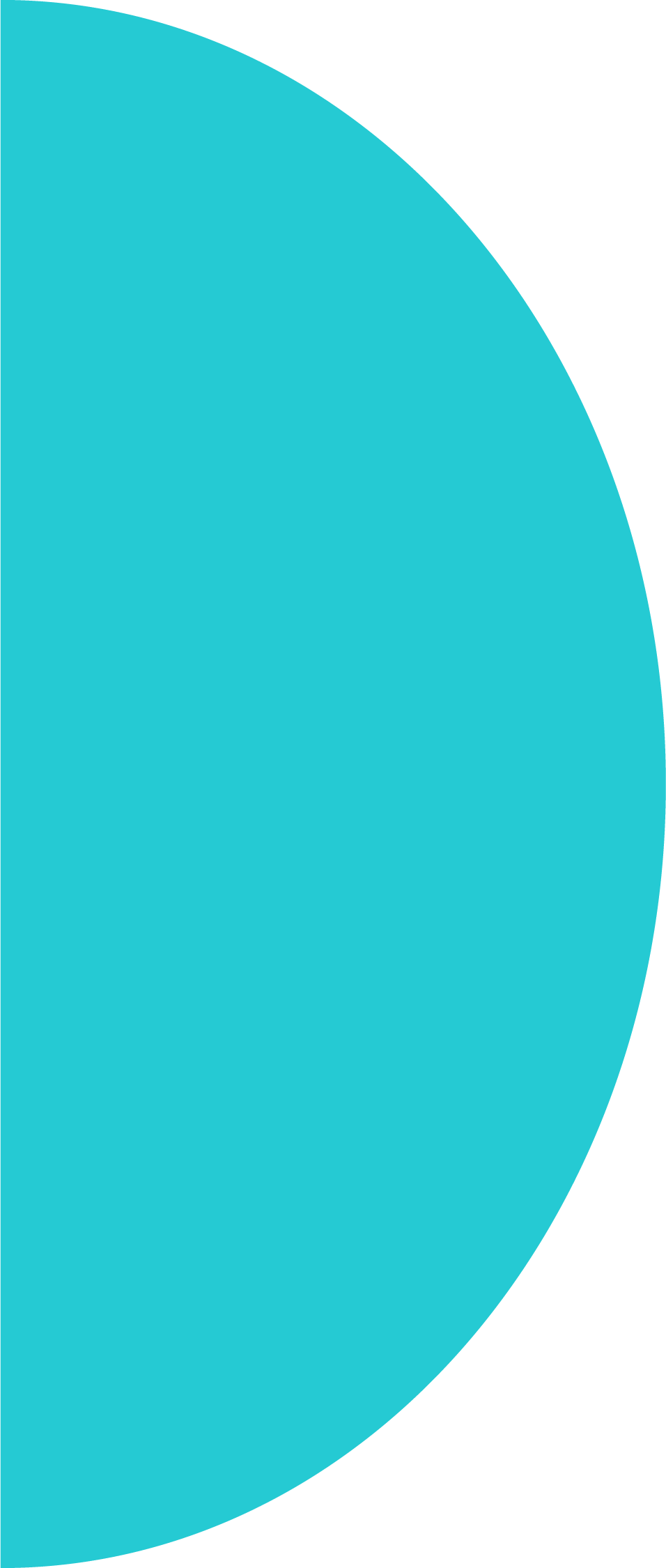 This is a standard slide with semi-circle element.
Some kind of statement or quote here.
Title of Section
Use this section however you need, including listed items
Item 1
Item 2
Item 3
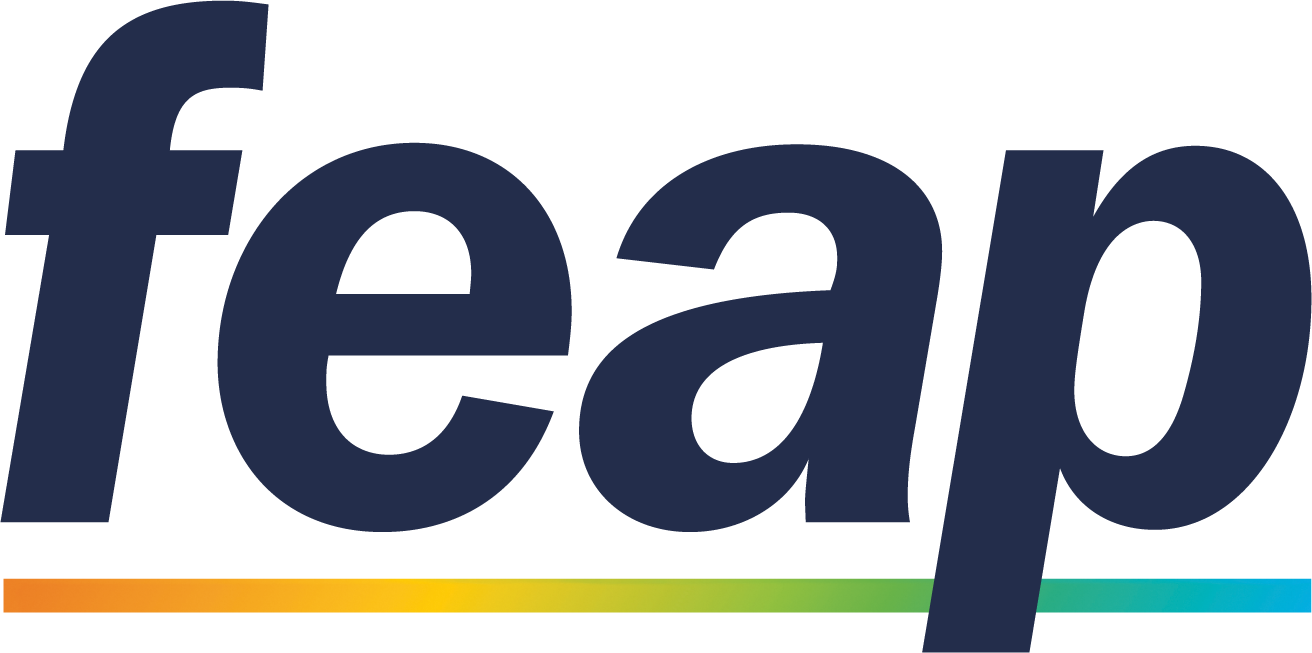 [Speaker Notes: Standard slide with semi-circle element.]
This is a standard slide with wave element.
Title of Section
Use this section however you need, including listed items
Item 1
Item 2
Item 3
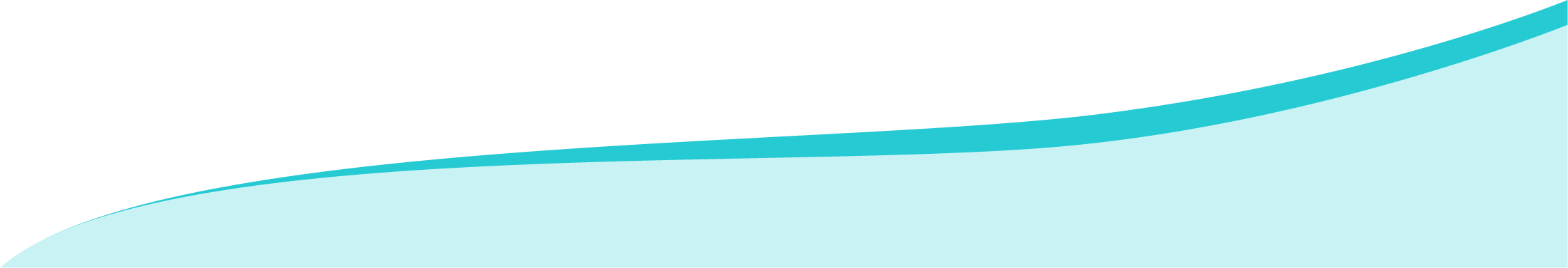 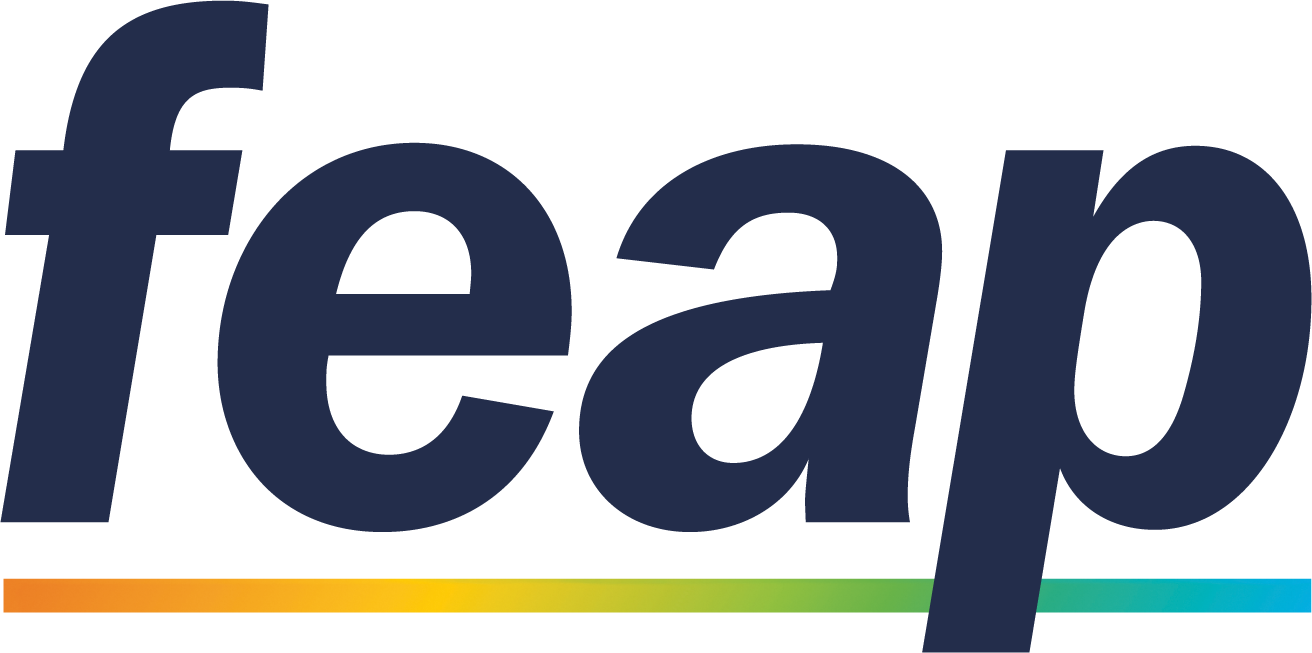 [Speaker Notes: Standard slide with wave element.]
This is a standard slide, plain.
Title of Section
Use this section however you need, including listed items
Item 1
Item 2
Item 3
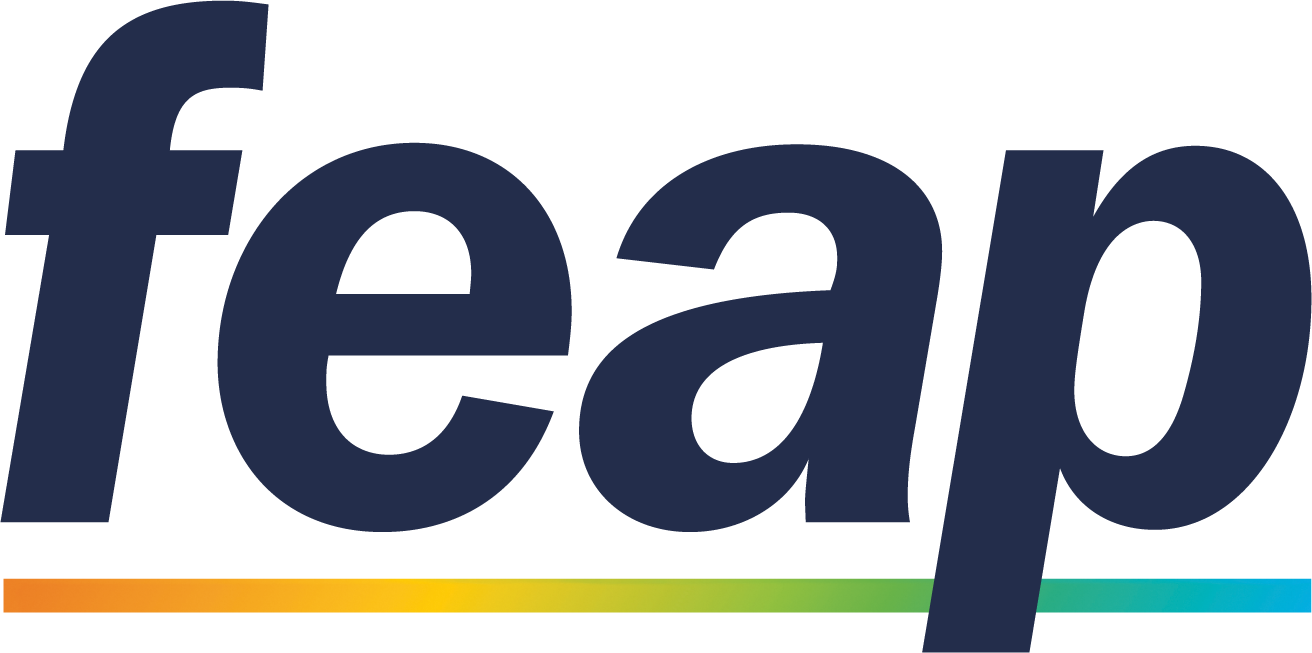 [Speaker Notes: Standard slide, plain.]
Research slide. Intro text or question to be answered here, if needed
Reference research study or researcher info. here, if needed
Title of Section
Use this section however you need, including listed items
Item 1
Item 2
Item 3
Title of Section
Use this section however you need, including listed items
Item 1
Item 2
Item 3
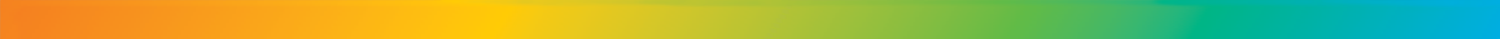 Slide Title
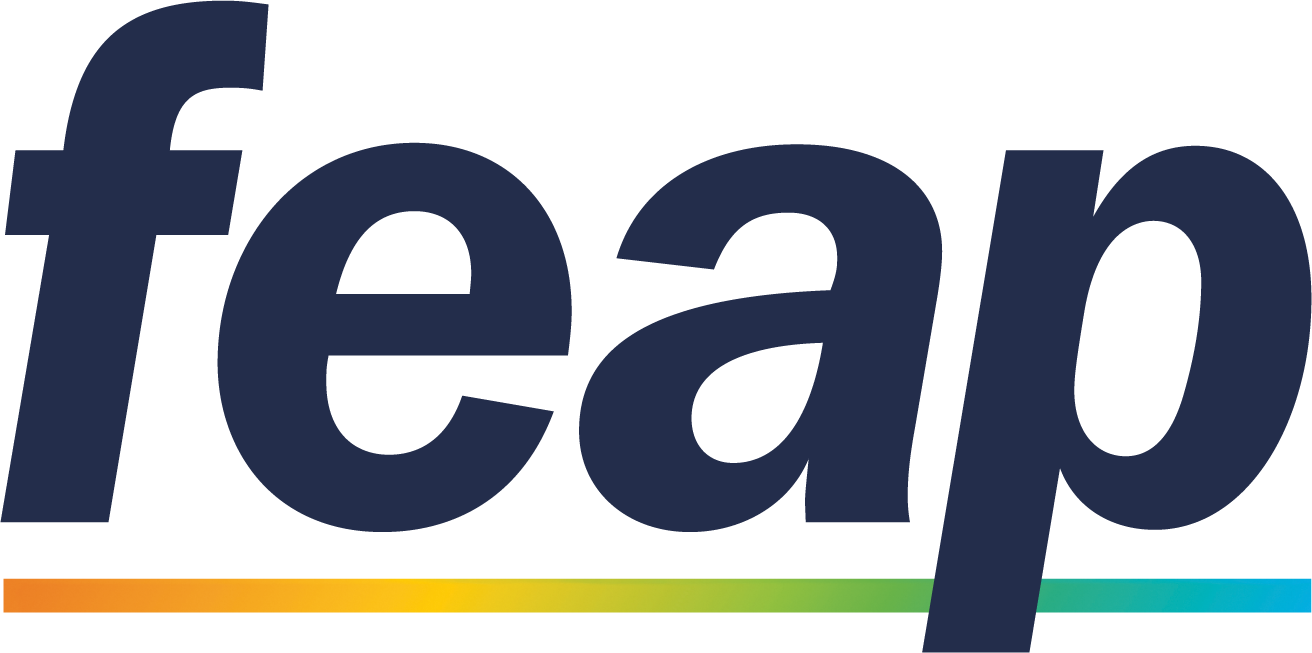 Subtext, if needed
[Speaker Notes: Research Slide]
FEAP Offering or Series Title
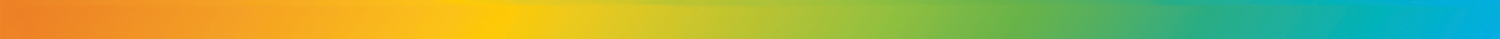 July 14, 2024
3:00 – 4:15 pm via Zoom
Register
Limited spots available
Beth Frackleton
edw2z@uvahealth.org
This 6-week group is designed to help you reach your well-being goal(s) in a supportive environment that includes individual coaching, a group class, and pods. Participants in previous sessions experienced significant reductions in fatigue, depression, and anxiety.

"This class has been phenomenal. Everyone should be so lucky to [experience personalized] coaching, a supportive small group, and the larger class which offered really valuable content that Mary and Beth have winnowed into the most important and relevant takeaways, thanks to their extensive experience and research.“
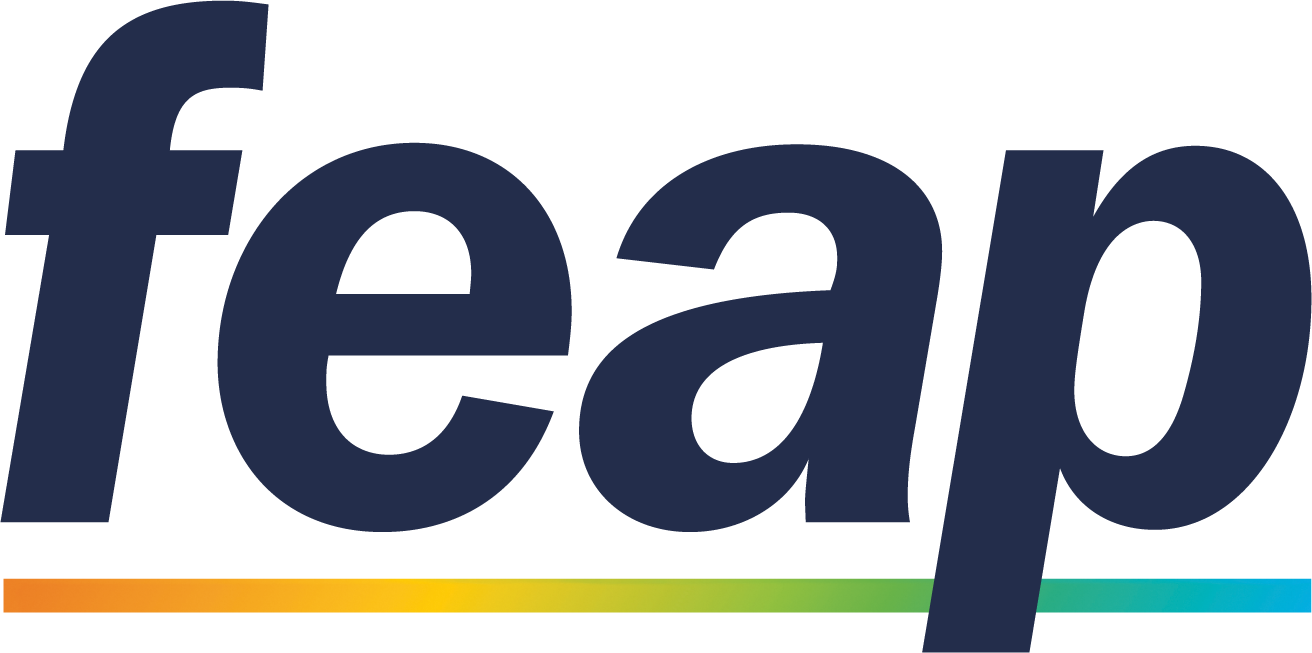 [Speaker Notes: Register Slide]
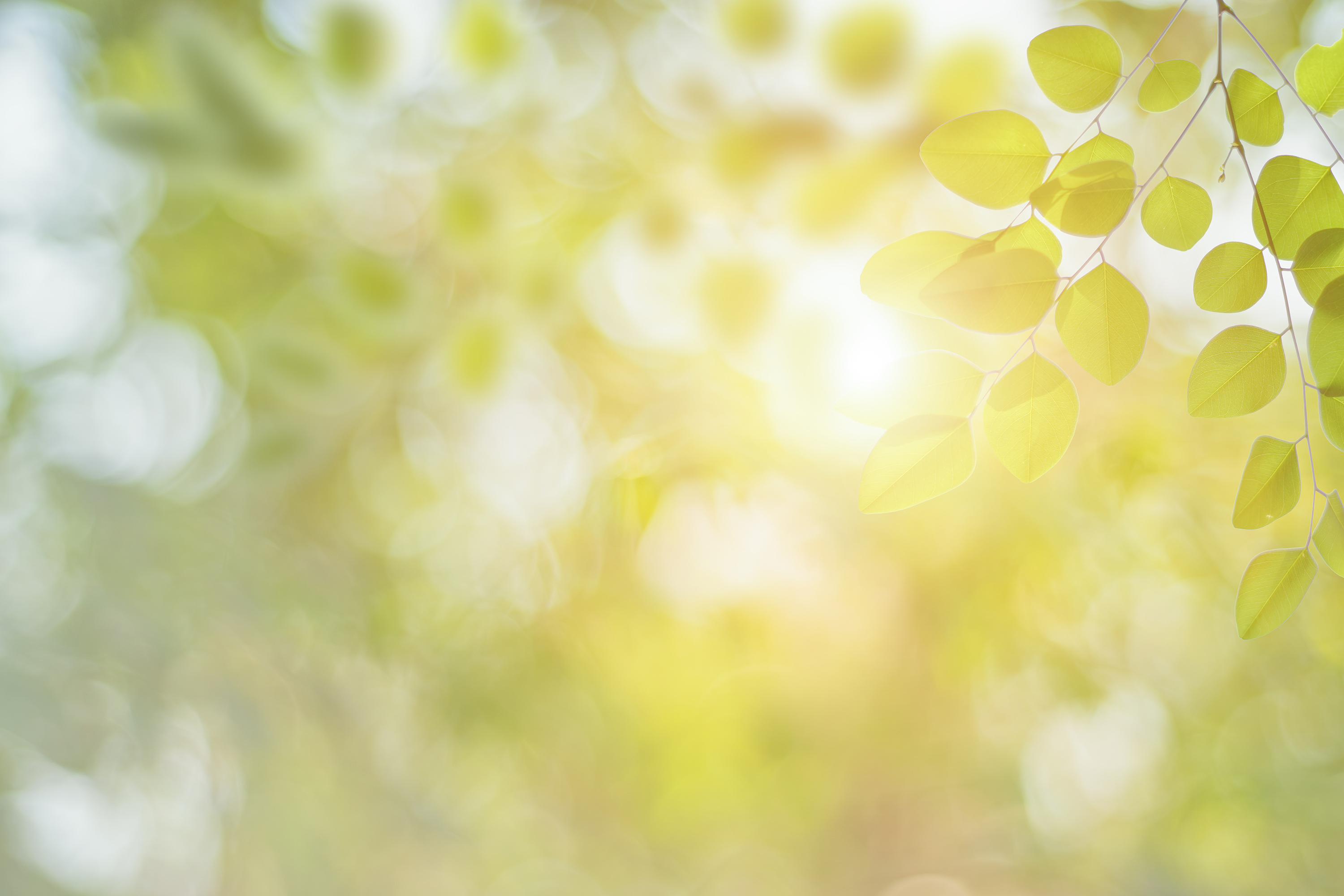 Choose your image
and place here
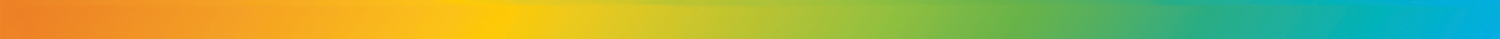 Transitional Slide by Topic
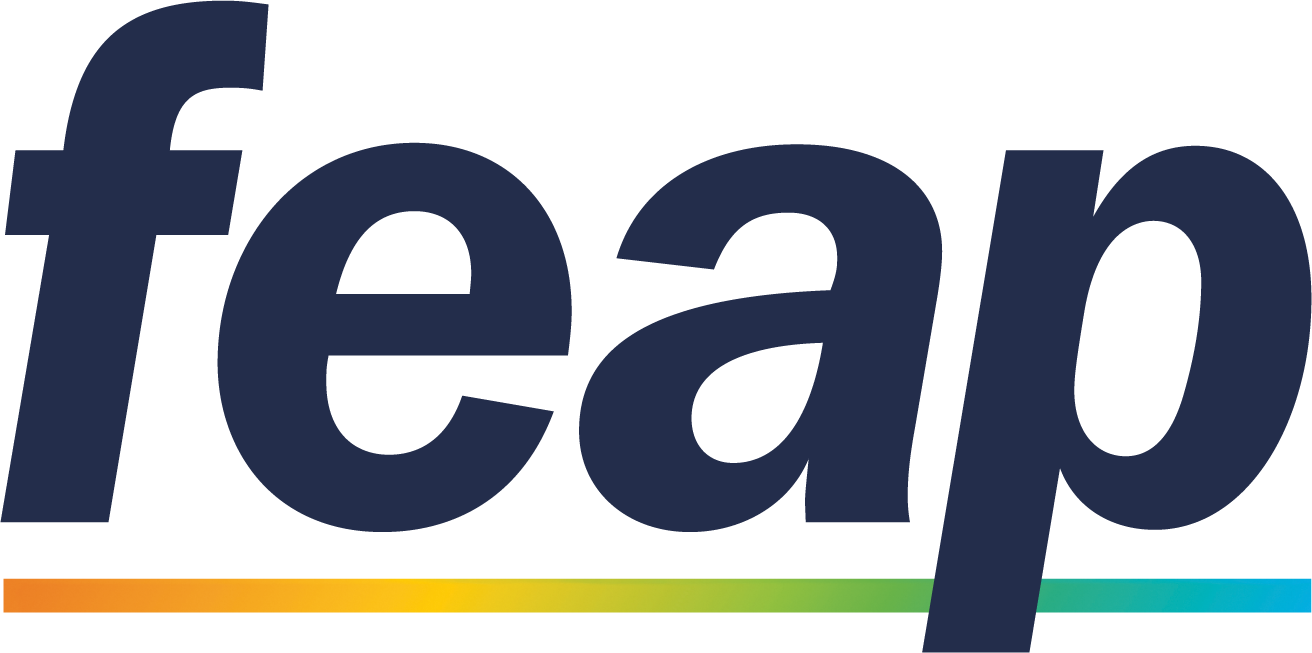 Subtext, if needed
[Speaker Notes: Transitional Slide by Topic]
Resources
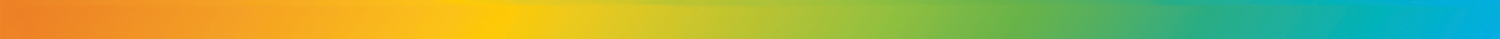 Schedule an Appointment

434.243.2643
uvafeap.com
feap@uvahealth.org
Descriptive Link

Descriptive Link

Descriptive Link
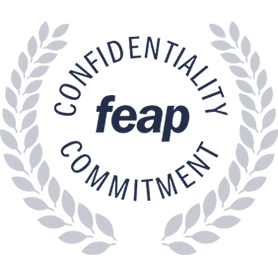 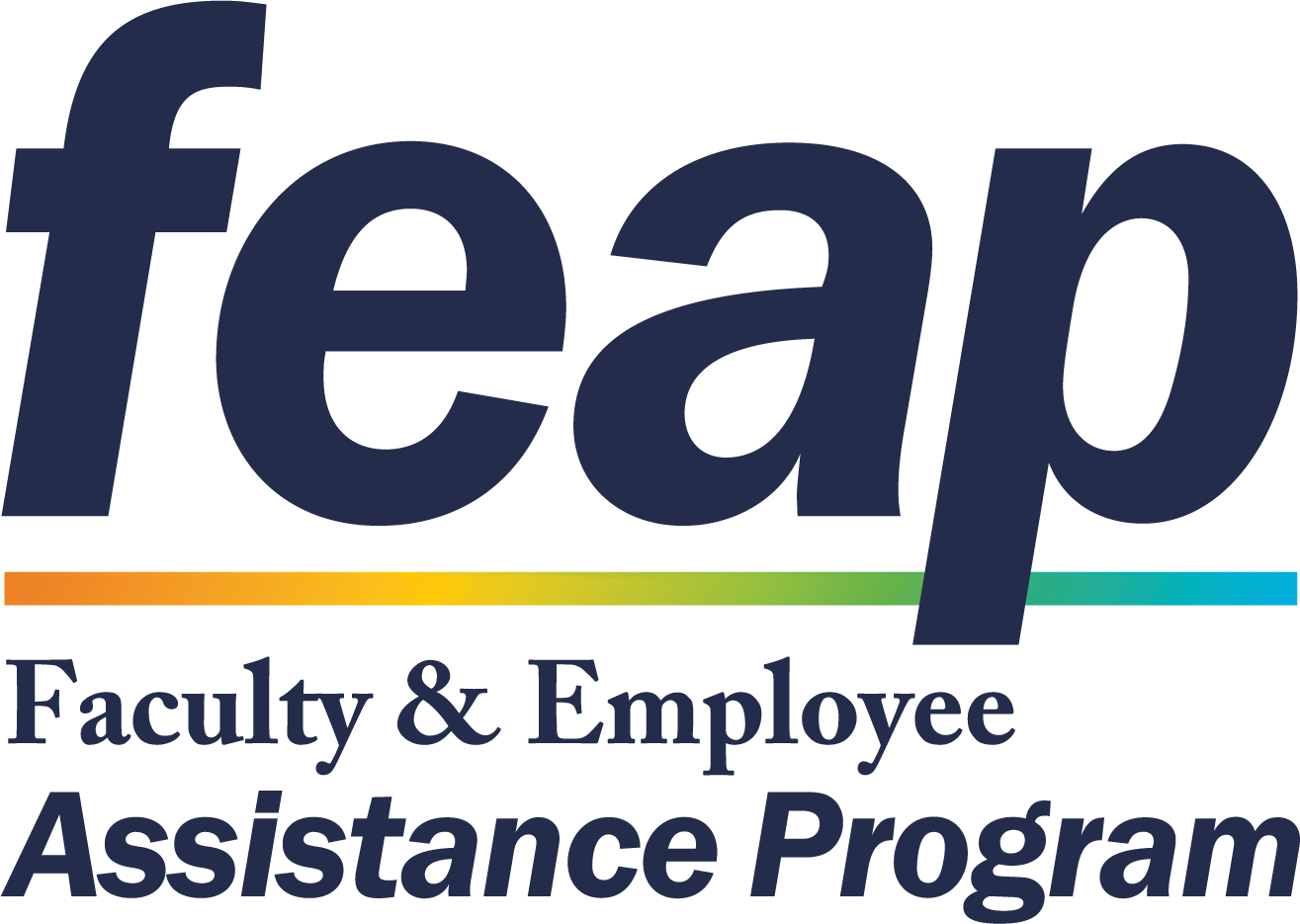 [Speaker Notes: Resources Slide / Outro Slide]